SELF DIRECT your ownINVESTMENTS
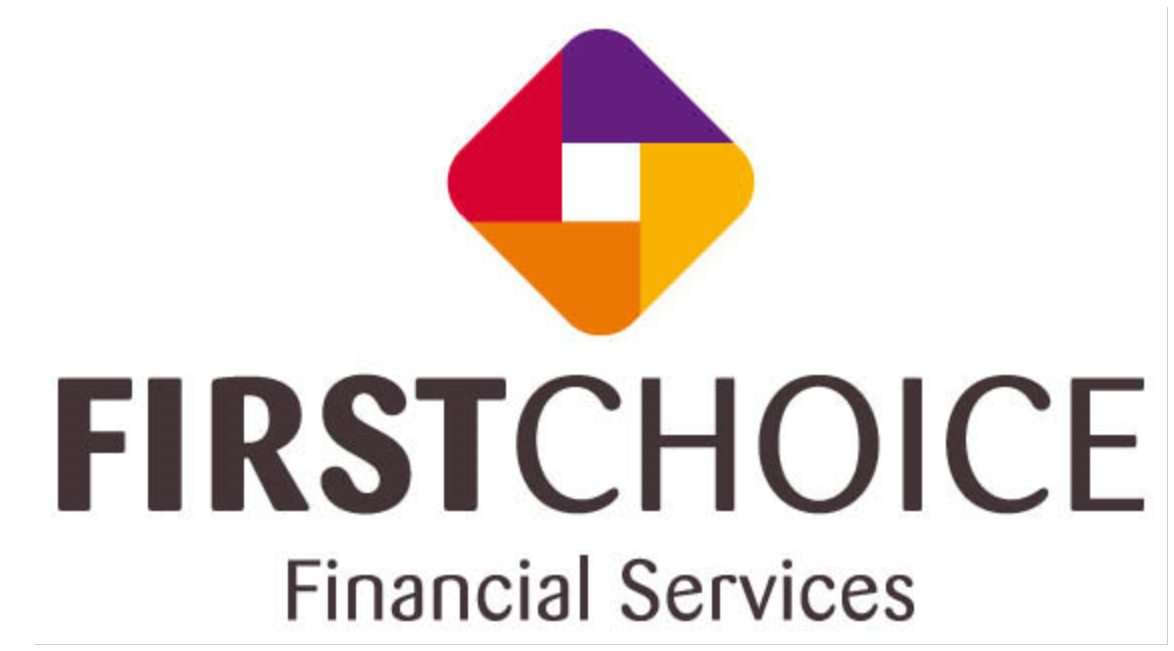 Our APPROACH…
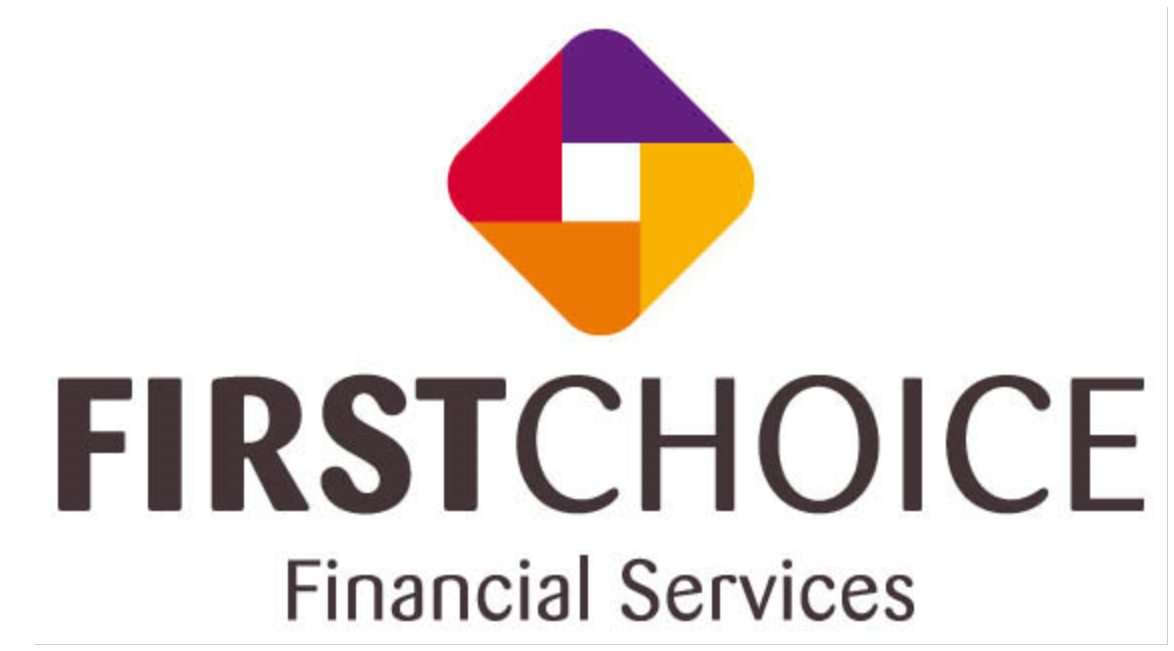 I’d like to touch on
Introduction to Self Investment – within the Pension environment……………

How does the Self administrated structure work & Regulatory requirements

What can FCFS do for you? 

How can we help your client take more control?

Introducing Alternative Investment Options
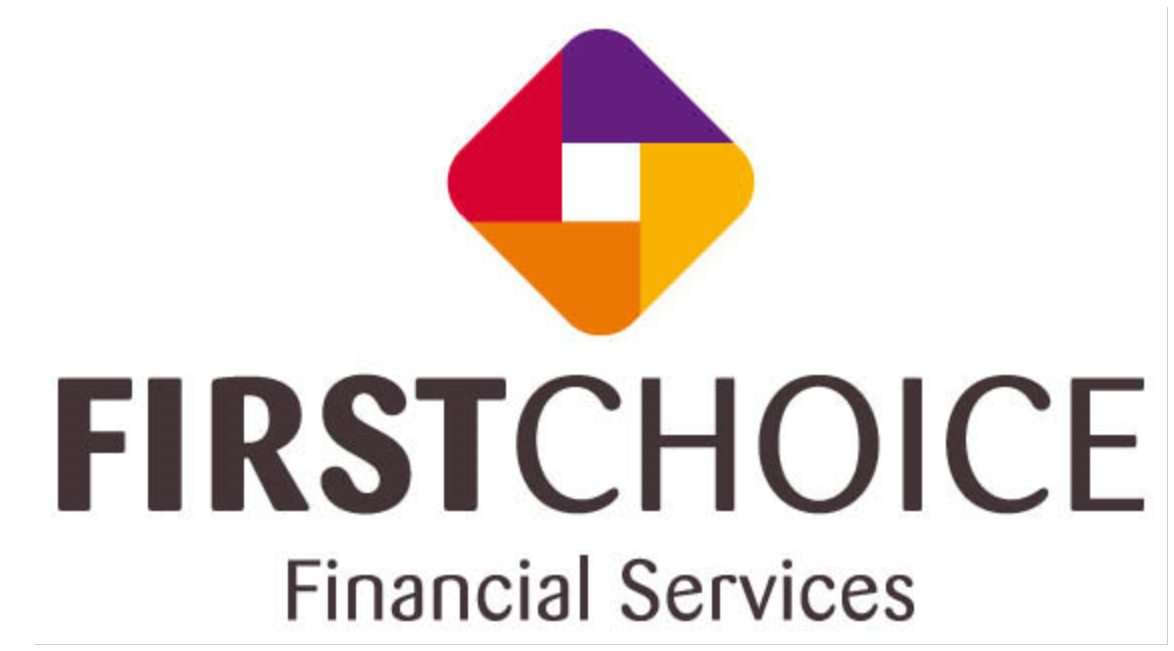 A changing market…
2003 Pensions Ombudsman
2008 Registered Administrator
2011   ARF Options
2002    PRSA
1967 ITA
FA 2006 €5m PFT
TCA 1997
2010 Trustee Training
1972 FA
Today
1969
FA 2006 Imputed Dist
Pensions Levy
Pensions Act 1990
1999 ARFs
FA 2008 €150,000 cap
1998 NiPPI
2010 National Pensions Framework
2002 - €254k cap / new cont rates
2005 IORPS
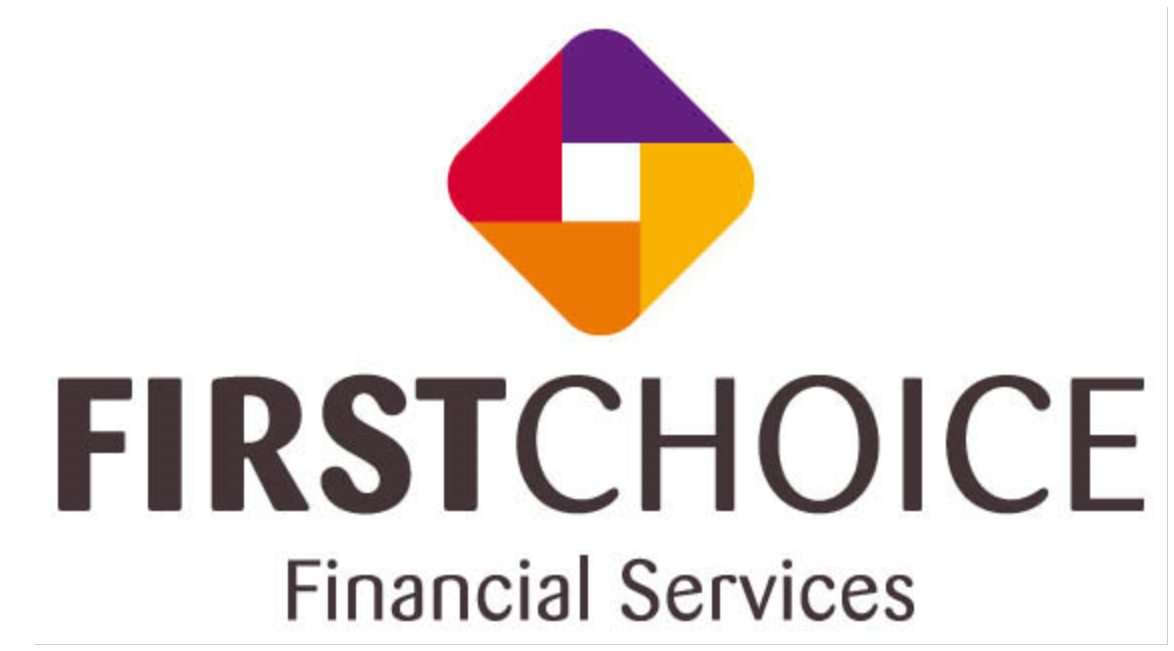 A changing market…
AMRF & SCP Christmas Bonus
Imputed distribution extended to PRSAs
Super Imputed Distributions
ARF taxation on death
Pension Simplification
Future
Today
Get out of jail for public servants who suffer chargeable excesses
New facilities to pay chargeable excesses
SFT increased?
Automatic Enrolment
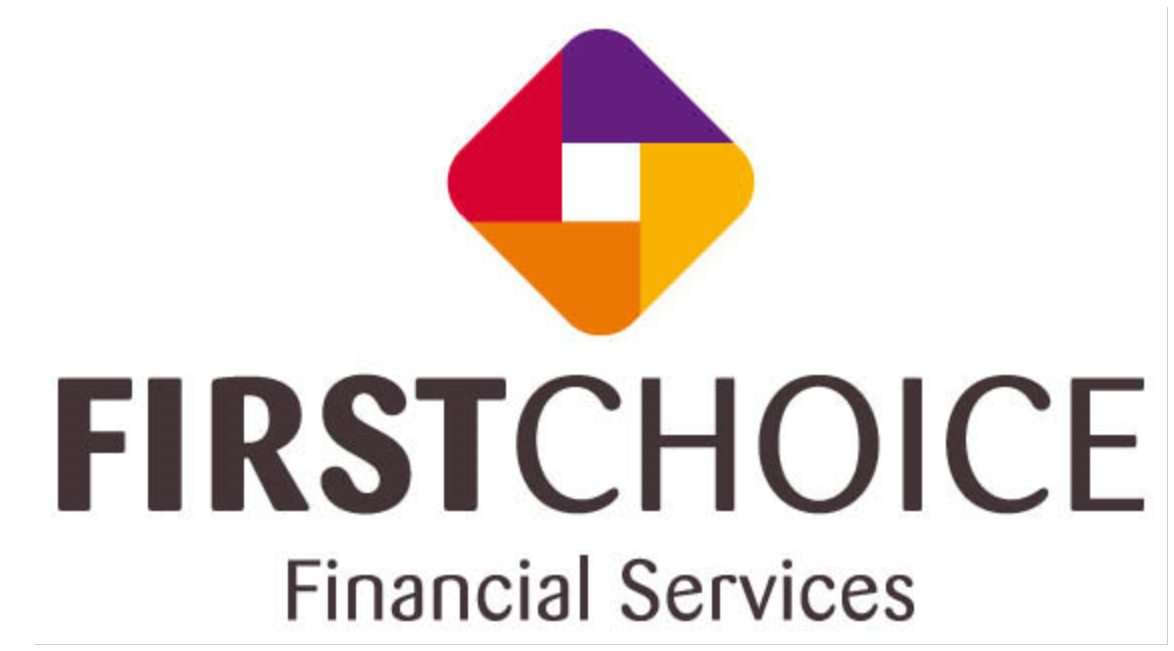 Pensions gone mad!!
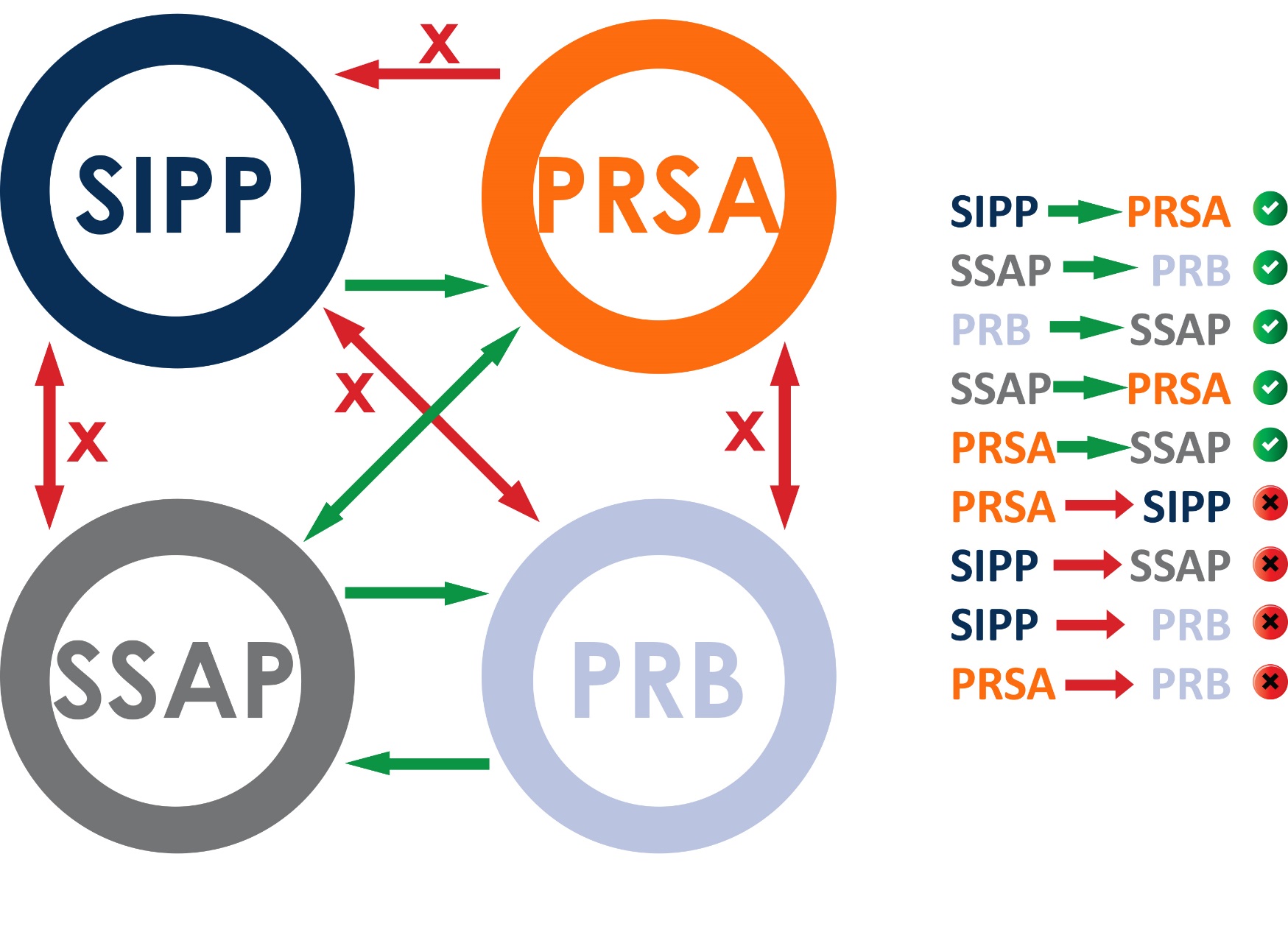 When you can and can’t transfer your pension fund
Self directing is always an option!
BUT Pension Authority must be adhered to
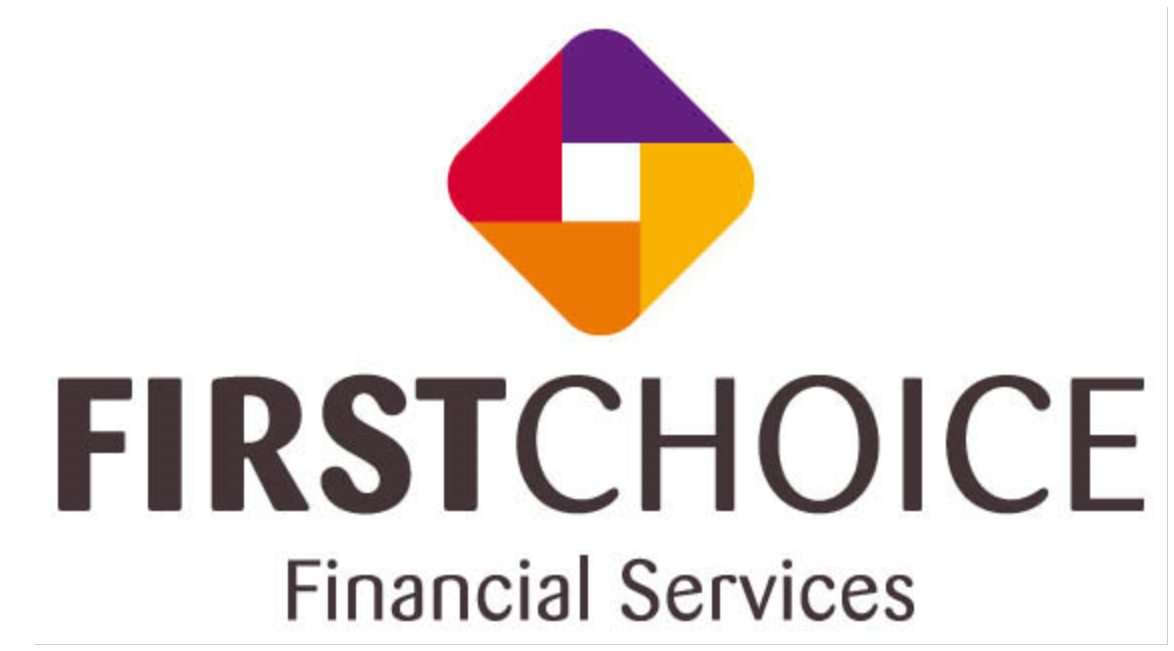 What structure is to be used:	
SSAP / PRB / PRSA / ARF

Client decides what to invest in
Client becomes the FUND Manager

Tax Exempt Investment Vehicle

Layer of Protection
2 signatures – Member & Pensioneer Trustee 
	trustee will always act in the best interests of the member
Very common action post 2009 to keep creditors away
How does the Self administrated structure work Client Takes Control by SELF DIRECTING
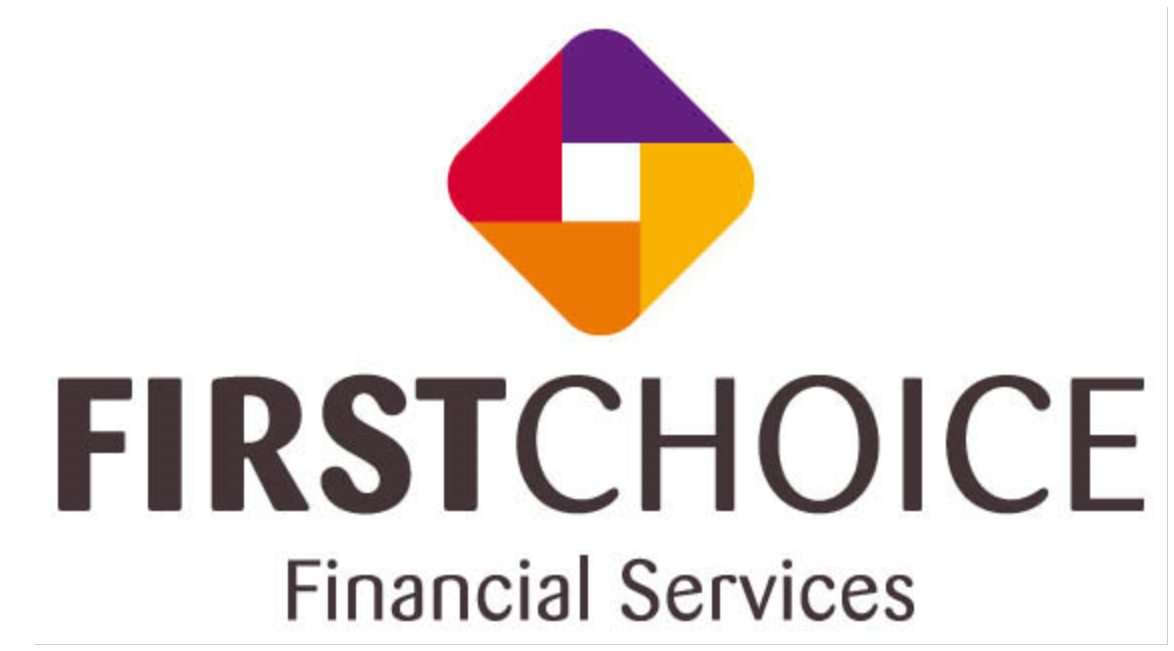 What are the tax benefits available?
Company pension contribution….qualifies for…….Corporation Tax Relief

Members personal contributions ……qualify for…. Income Tax Relief 

Growth within the fund is free from CGT & IT…….Deposits are free from DIRT
																		(4) tax reliefs
TFCLS is available at retirement……up to €200k

TFLS is payable on death before retirement
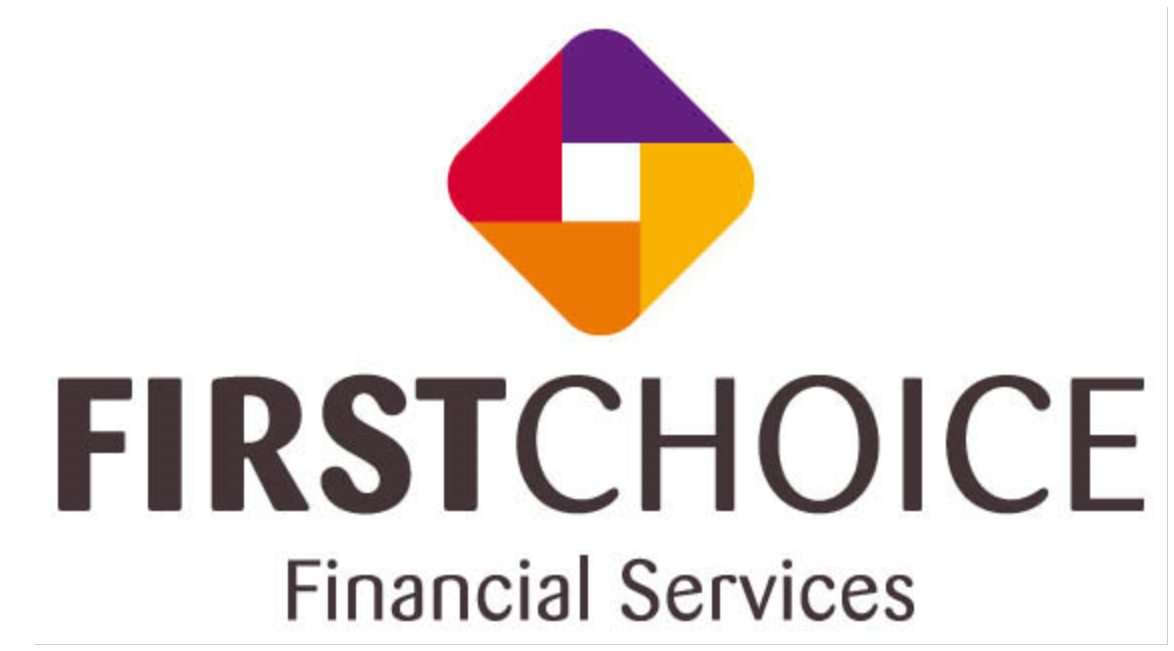 How does a self administered structure work?
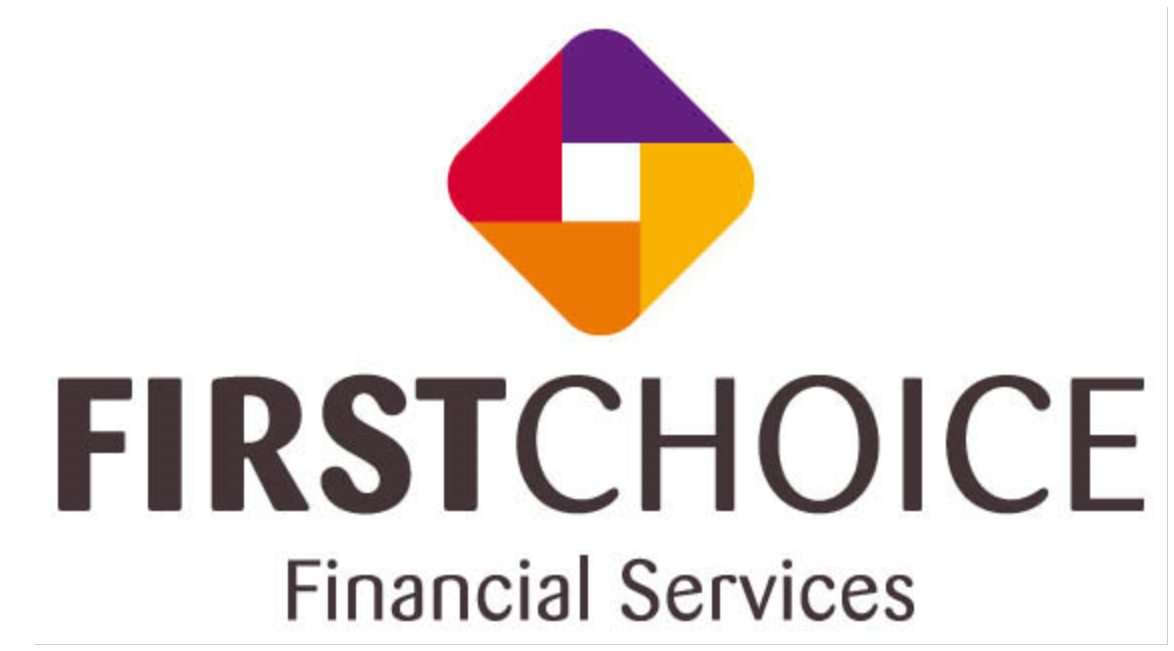 Pensioneer Trustees – Who administrator your fund
Small Self-Administered Pension (SSAP) only
	Pensioneer Trustee will manage your SSAP….. 
	Regulated by the Pension Authority

IN ADDITION
Self-directed ARF only
	Administrator must be a Qualifying Fund Manager (ARF only)

In order to distribute PRSA, PRB & ARF facilities, the administrating company
	must be a MiFID Approved Firm 

If you require Loan Note or property syndicates facilities, your administrator
	firm must have an AiFMD (Approved investment & Fund Manager Directive)
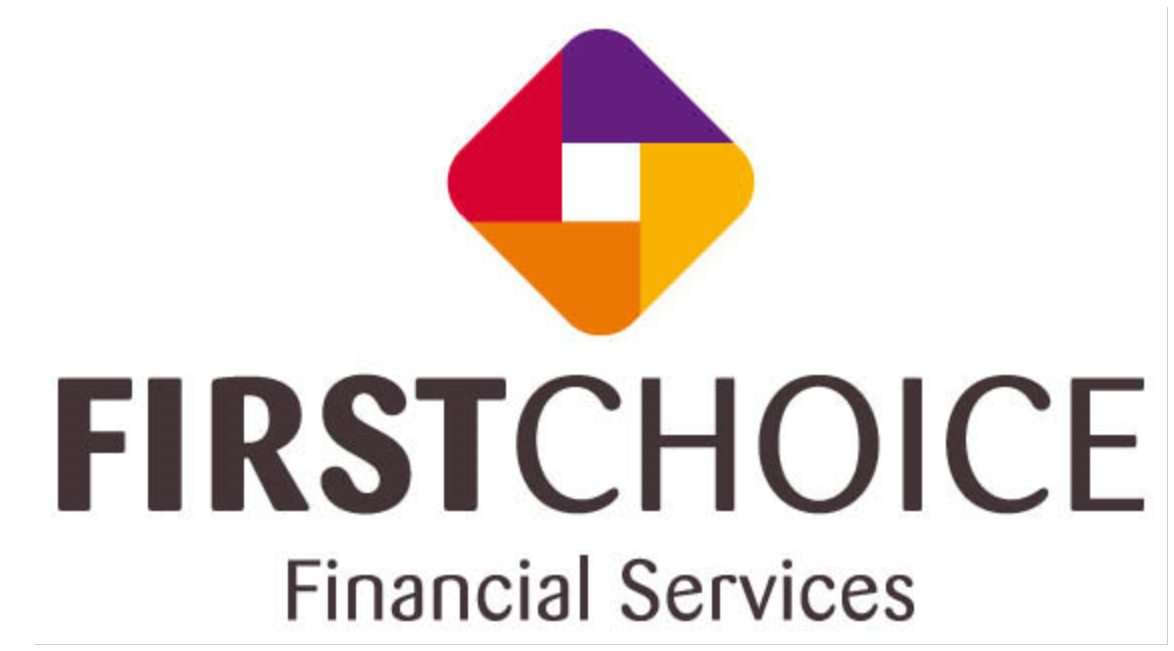 What can we do for your client
Advise the client on the appropriate “structure” to be used
Self-employed or Company Director
Retirement Planning……………extracting funds @ NRA
Estate/Succession Planning……

Advise the client on the appropriate “investment” options
Understanding Risk & Volatility
Asset Classes & Diversification
Charges and AMC

Support your client on the journey
Quarterly Reporting

Provide Trustee services
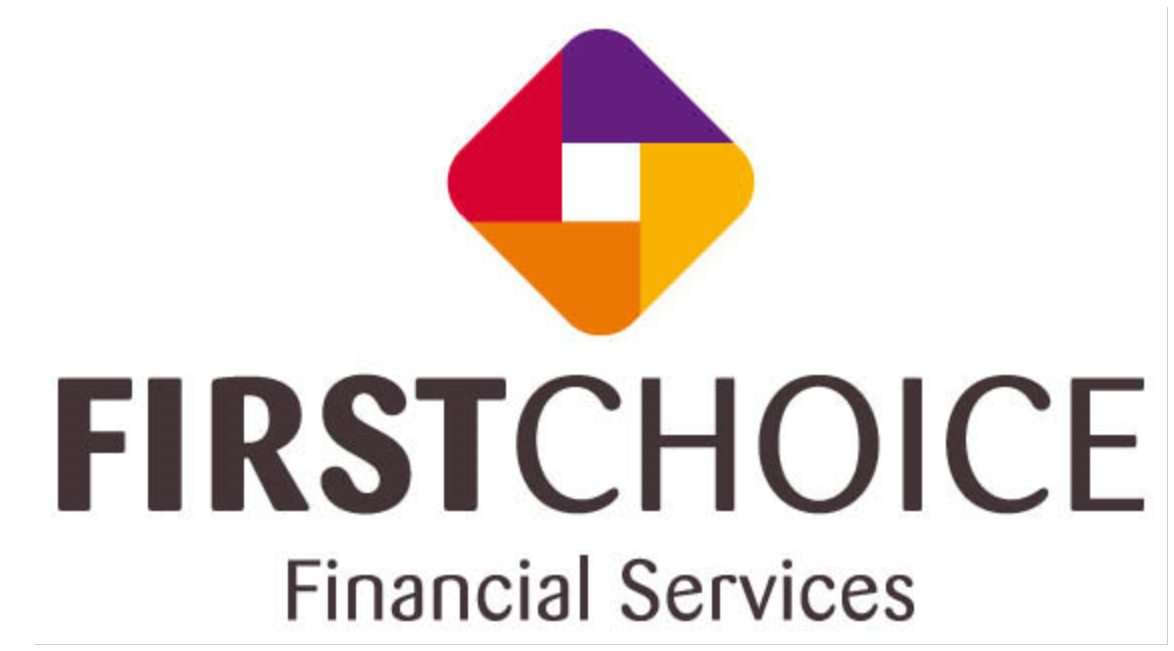 Authorised         v           Unauthorised Investments                     Investments
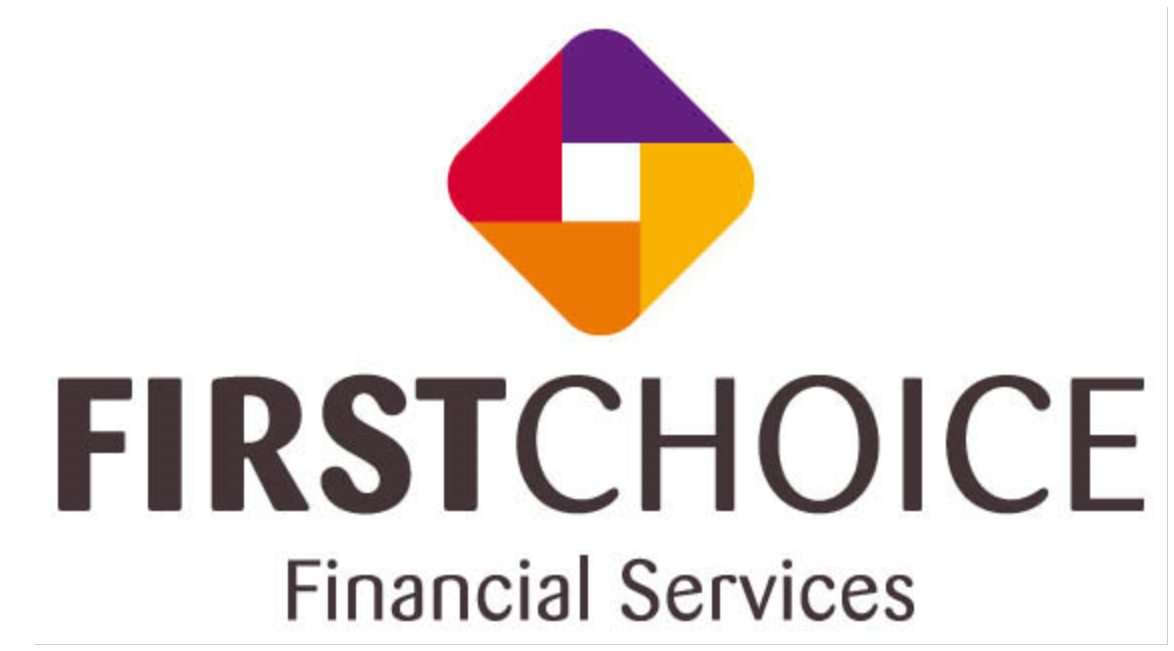 Everyday investment options….
Available to everyone!!

Lifestyle strategies
Managed Funds
Direct Equities Funds
Property Funds
Deposits & Cash
Government & Corporate Bonds

Ethical Investments options
Alternative Investment Strategies
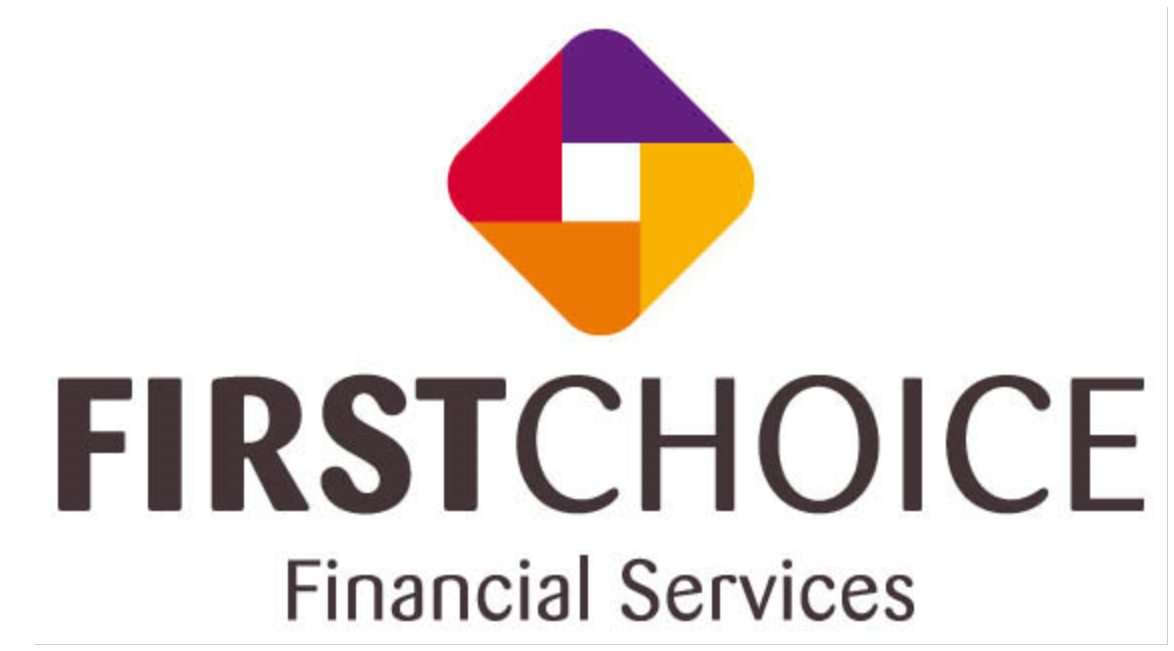 ADDITIONAL Investment Options through Self Administration
Physical Property both Residential & Commercial
Property Syndicates

Direct Shares
Loan Notes and Partnership Syndicates
Structured options
Short term & long term options

Alternative Investments 
Renewables
Commodities
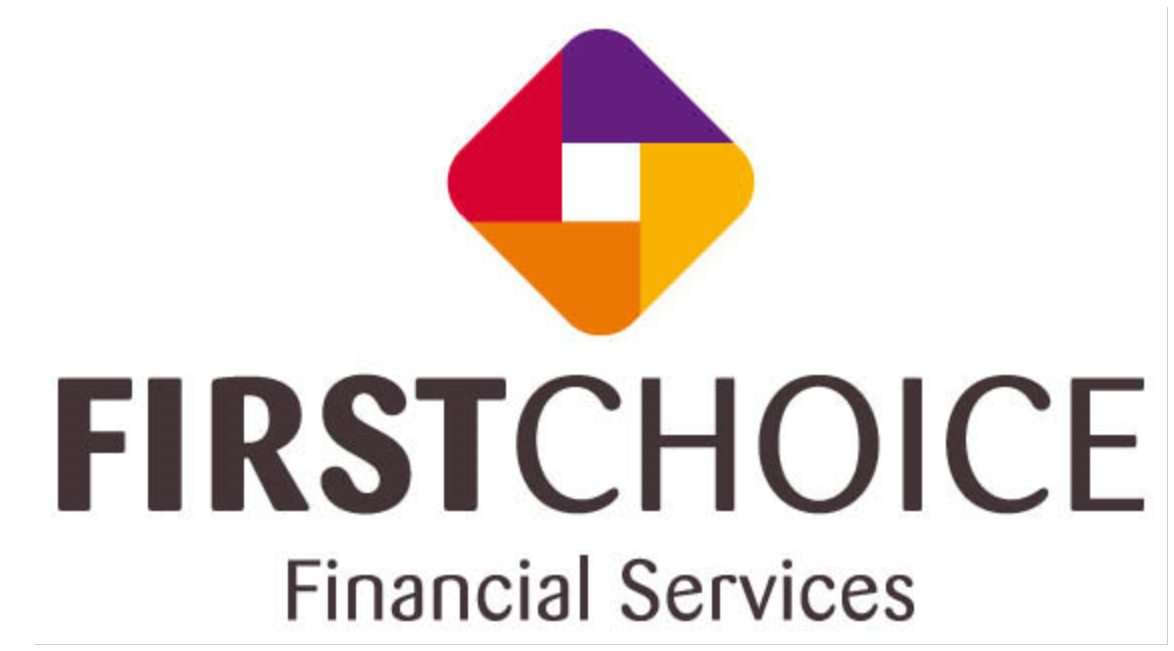 Purchasing a Property- What to consider
Do I have enough Cash to complete the transaction
Liquidity is a key component

Stamp Duty
Legal Fees
Purchases Costs
Enhancement Expenditure
Annual Management Charge (Annually)
DO I NEED TO BORROW

RENTAL INCOME must be lodged to the SSAP Bank account
REVENUE are concentrating on this area as we speak!!
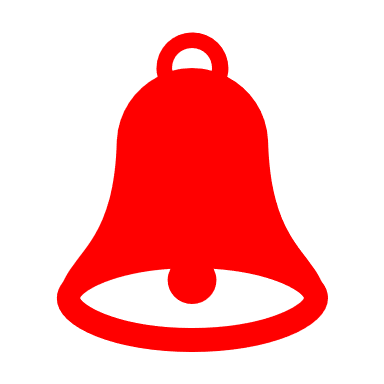 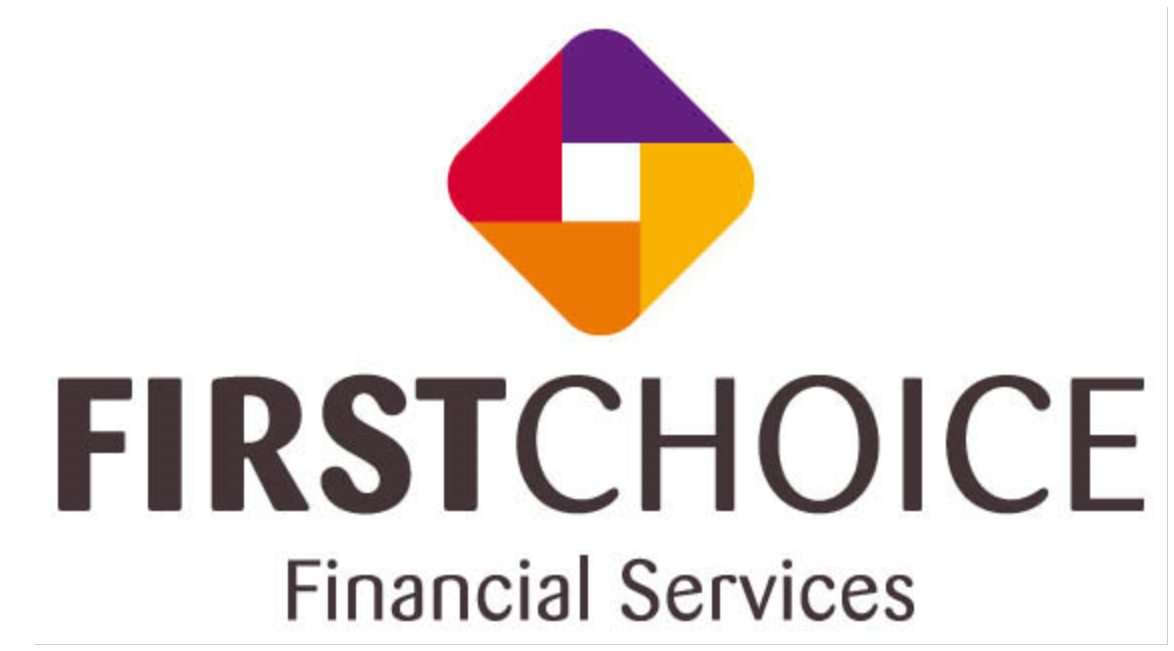 Borrowing to purchase PROPERTY through a SSAP & PRSA only
The term of the loan can be no greater than 15 years
The loan can only be offered on a capital and interest basis! 
Interest only may also be available

The loan must be offered with recourse to the property only (no recourse to the rest of the pension fund)
Loan to Value 50:50

No personal guarantees can be accepted
Arms length transactions only

LIQUIDITY is a very important element 

NOTE:  One cannot borrow through an ARF or a PRB!!
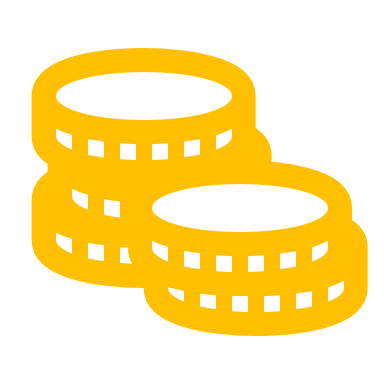 Ethical investment in renewable energy
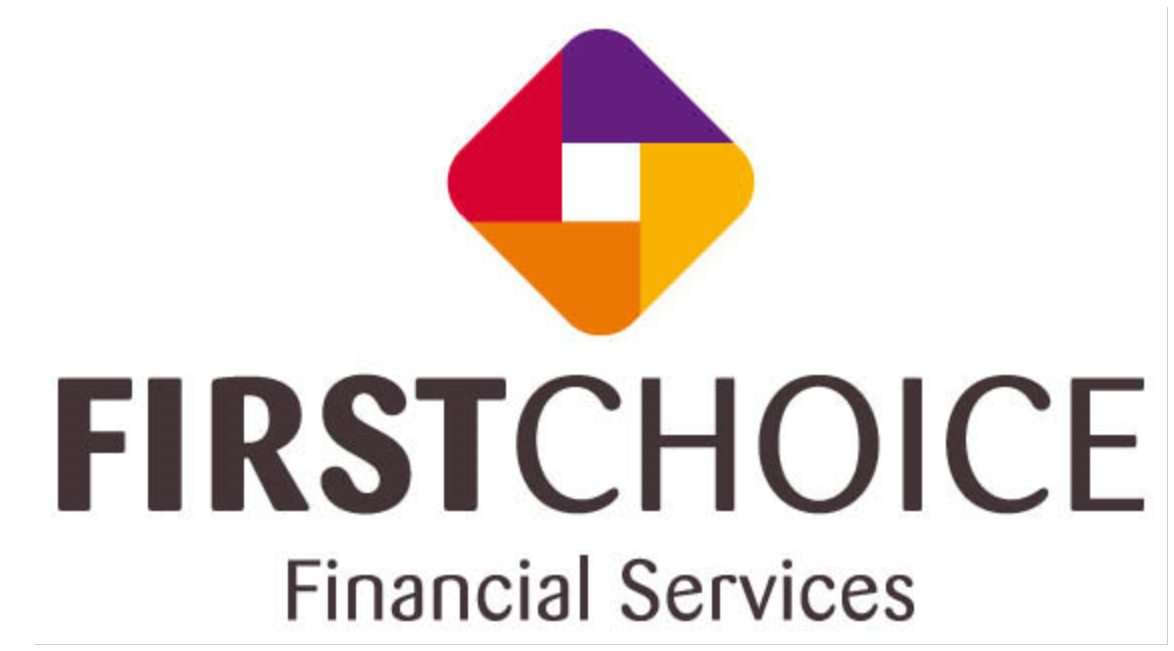 DIVERSIFICATIONAlternative Investment Options sourced by First Choice
STRUCUTURED PRODUCTS
LOAN NOTE INSTRUMENTS
MANAGED FUND Platforms
E.g. Conexim 
Fund Administrators
Morning Star
Dimensional
Blackrock
Multi others…….e.g.
Standard Life Aberdeen
7,000+ funds
Alternative  - GOLD EFT!!
Property Specific
Asset Backed

E.g. Short term loan facility
Interest 8% pa over 12 months
Nursing Home facility

Non-Connected person(s)
Wealth Options
BCP Asset Management
Blackbee
Broker Solutions

Capital protection offered
Fixed term, fixed return, return dependent on indices performance
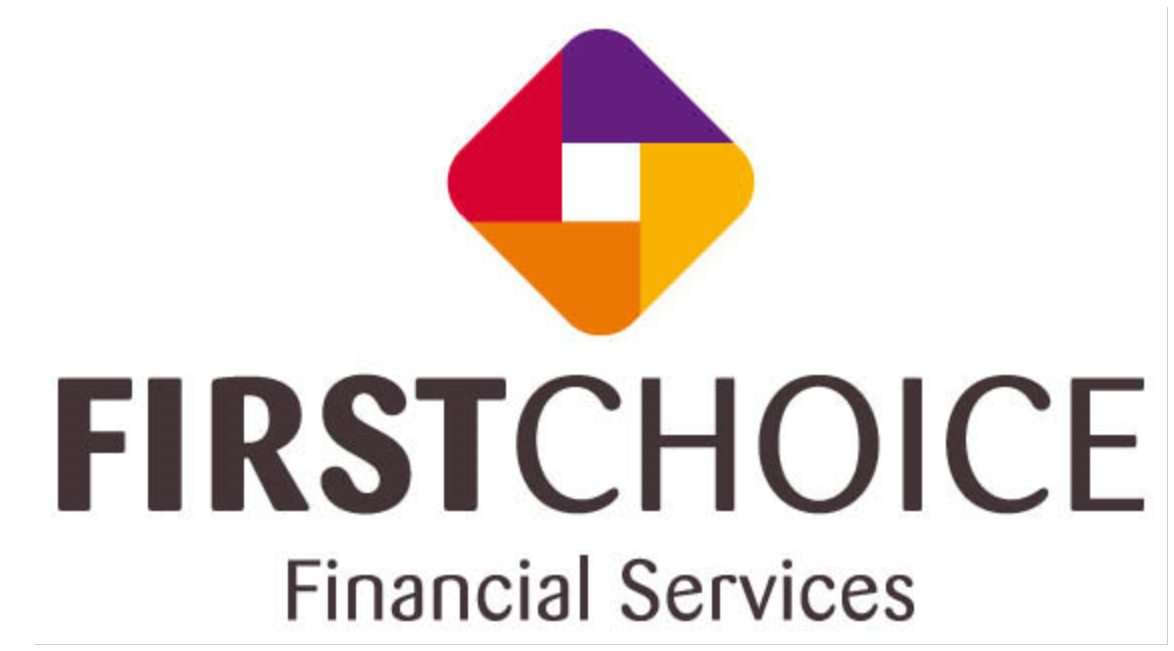 DIVERSIFICATIONAlternative Investment Options sourced by First Choice
Property related
Loan Note Instrument(s)
STRUCTURED
Protected Index 7
2 year term
5% return over 2 years
2.5% pa
90%/95% capital protection at maturity
European Index exposure
_________________________________
CGT tax treatment
Utilitsing the CGT credit of €1,270 allows for a full 5% return  with no tax payable
E.g. €25,400 or €50,800 joint names utilising €2,540 CGT credits
CAPEL ST., DUBLIN 1
Asset Back Loan Note
5 year investment
Annual Coupon 5.5% paid
+ 25% NAV uplift
_______________________
CITY QUARTER, Cork City
Asset Back Loan Note
2 year investment
Annual Coupon 5.0% paid
Ethical investment in renewable energy
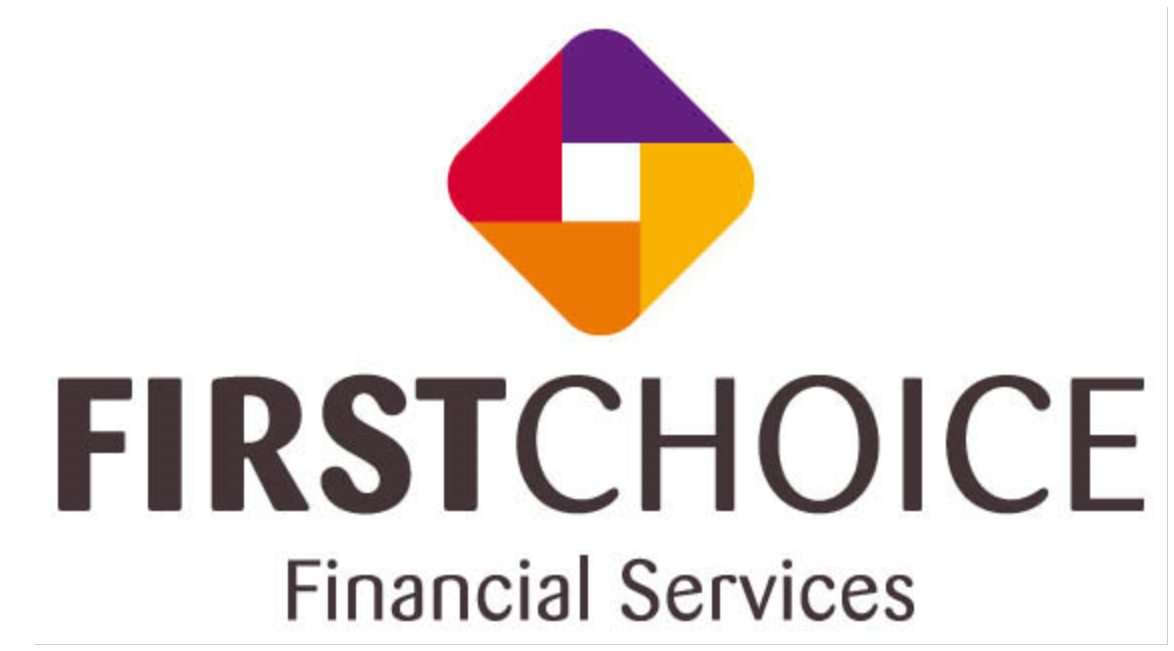 DIVERSIFICATIONAlternative Investment Options sourced by First Choice
GREENMAN
RENEWABLE ENERGY
DIRECT PROPERTY
YOUR CLIENT chooses the Property
Residential
Commercial
CAPITAL grows TAX FREE
RENTAL INCOME accumulated TAX FREE
Transactions only with UNCONNECTED PERSONS
All purchase costs can paid from within the fund
Liquidity must be considered
German Property Fund
Food Retailers

Regulated by CBoI

Annual return paid of 5.5% pa
Paying distributions quarterly
Targeting additional  capital growth of 2.5% per annum
Solar 21 – Irish based Co
Ethical Investment in renewable energy

Targeting 10.5% pa return

Exposure to FX – GBP/Eur
UK Government –backed Revenue streams
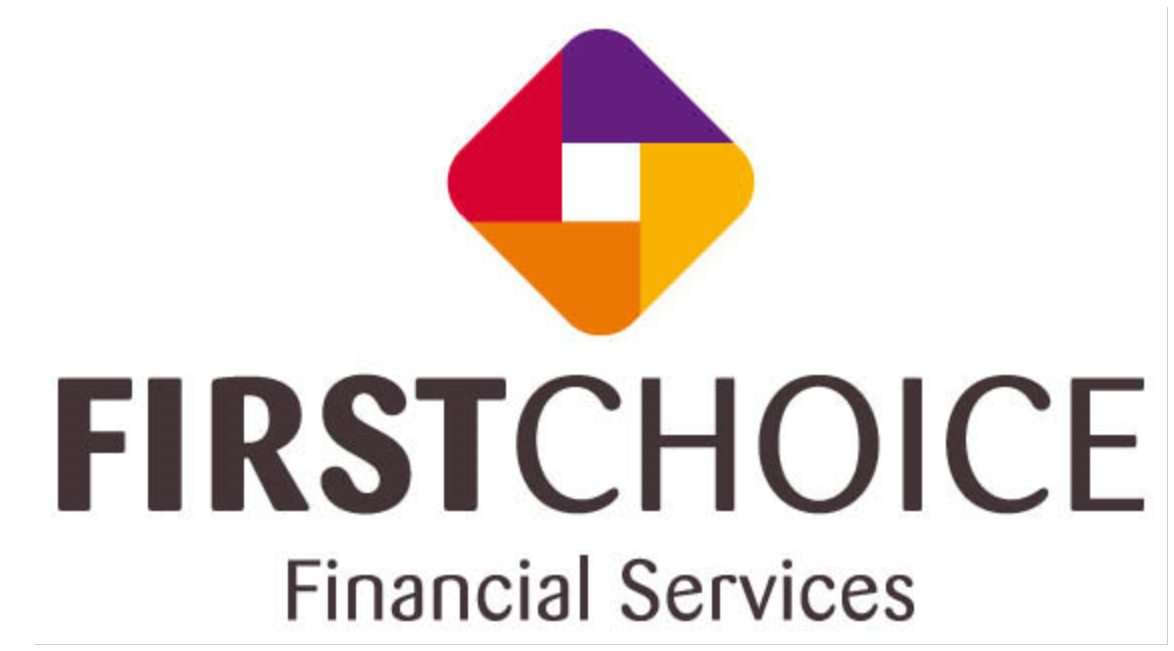 FRANKED INVESTMENT INCOMENon Pension related investment option
Energy For Waste -------- Corporate Investment Opportunity

Irish Registered Co. investing in Irish Registered Co.
€100,000 in EFW21
€100,000 in a Corporate Bond
€100,000 on deposit
PAY 25% TAX on return
PAY 25% TAX on return
PAY 0% TAX on return
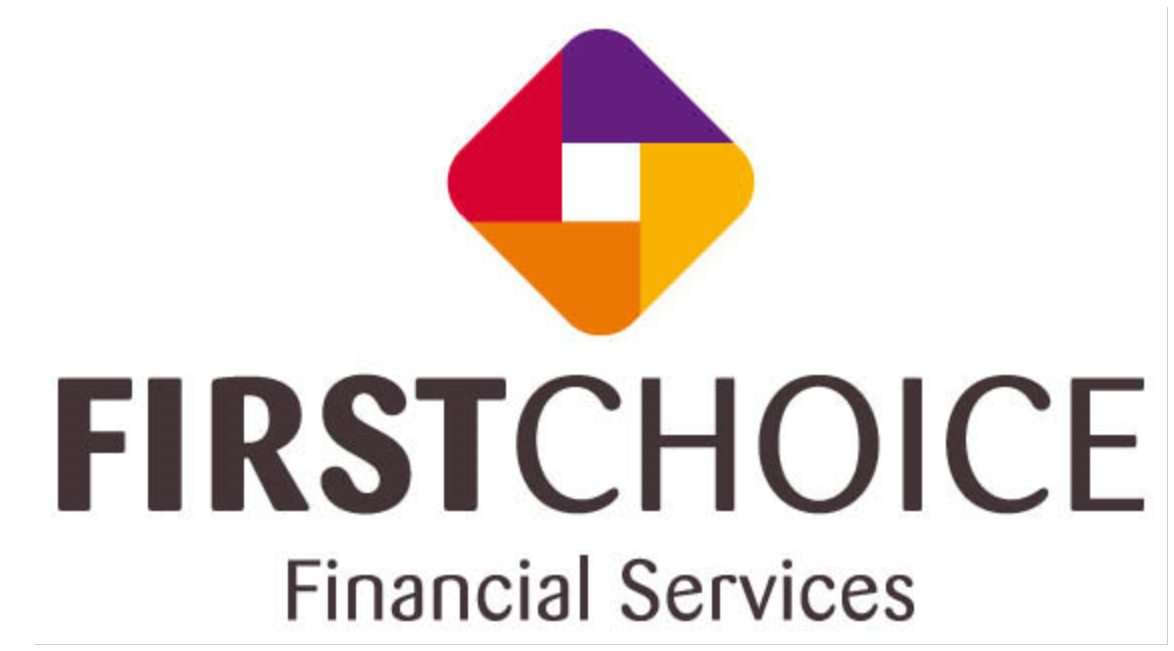 SUMMARY
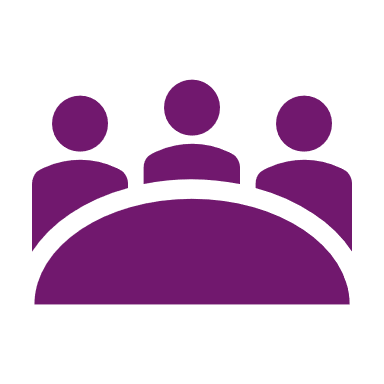 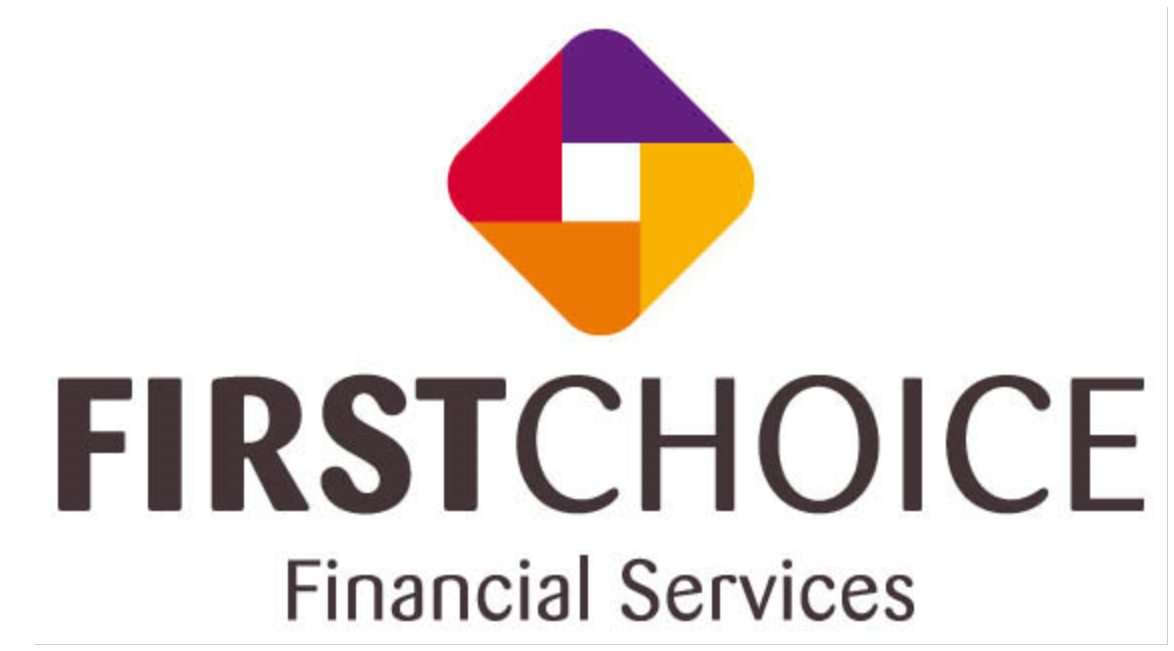 Meet the                           Team
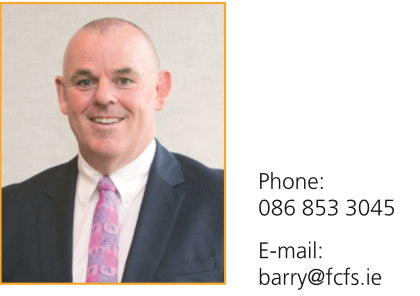 Barry White
Jim Wallace
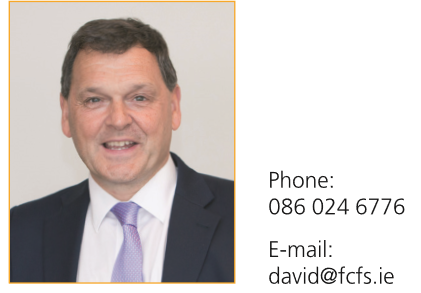 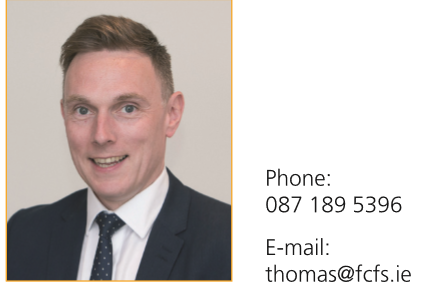 Thomas 
Fitz-Gough
David
Sommerville